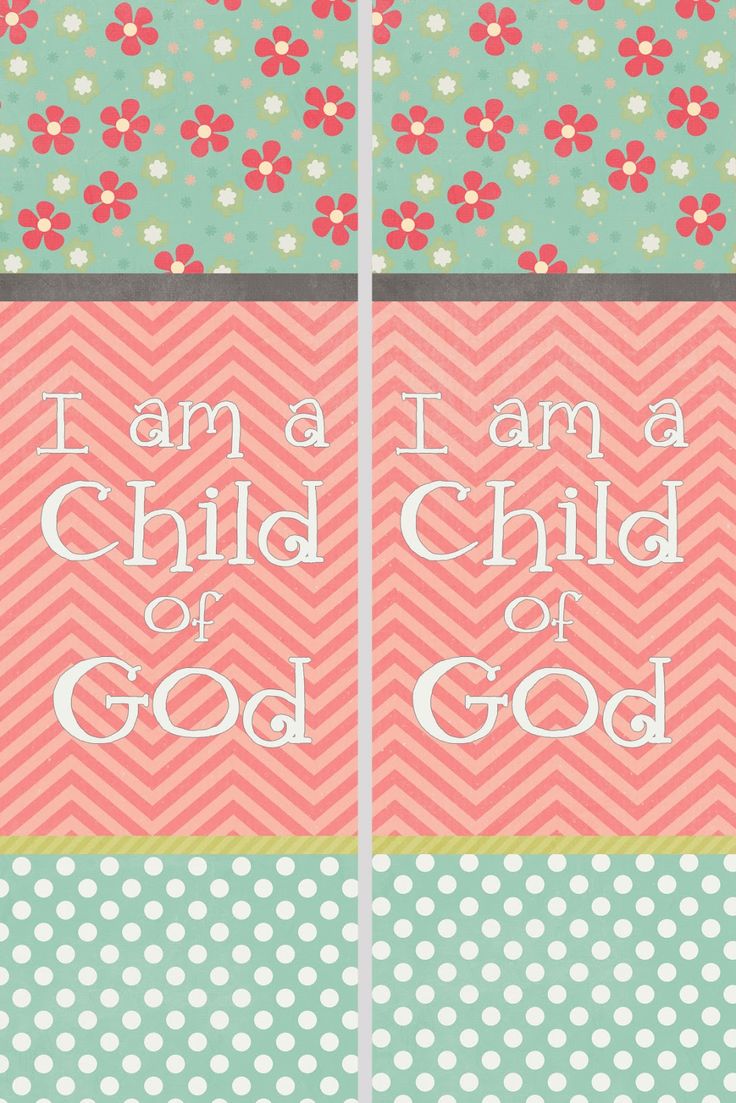 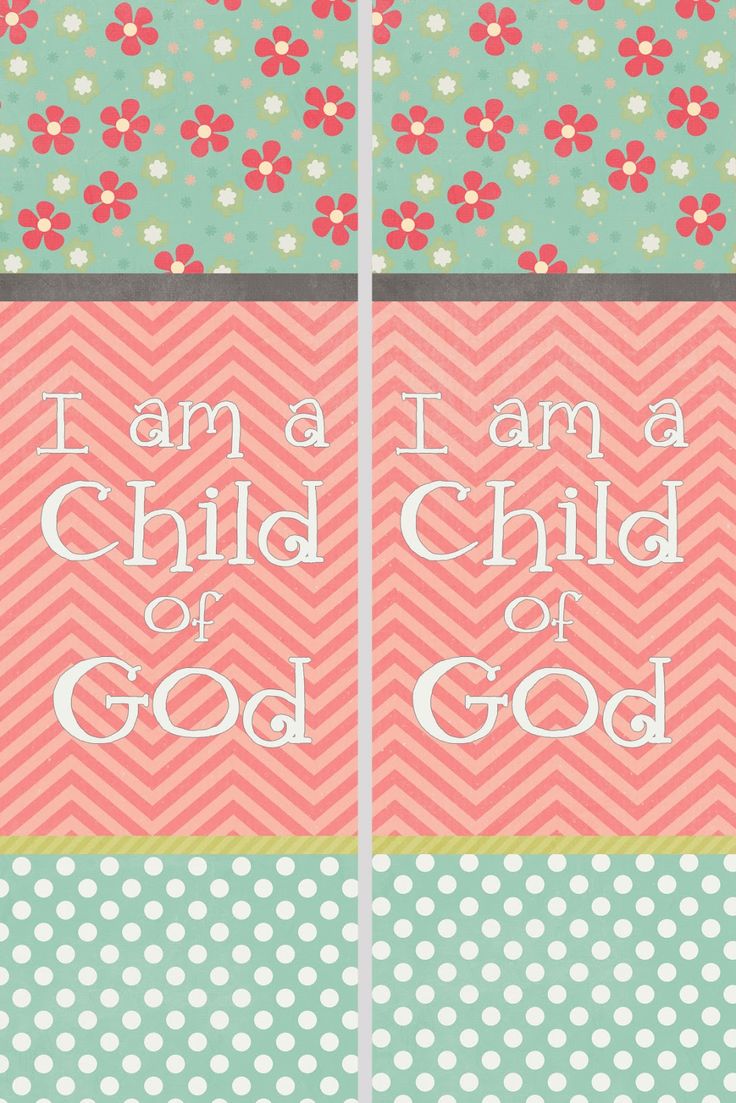 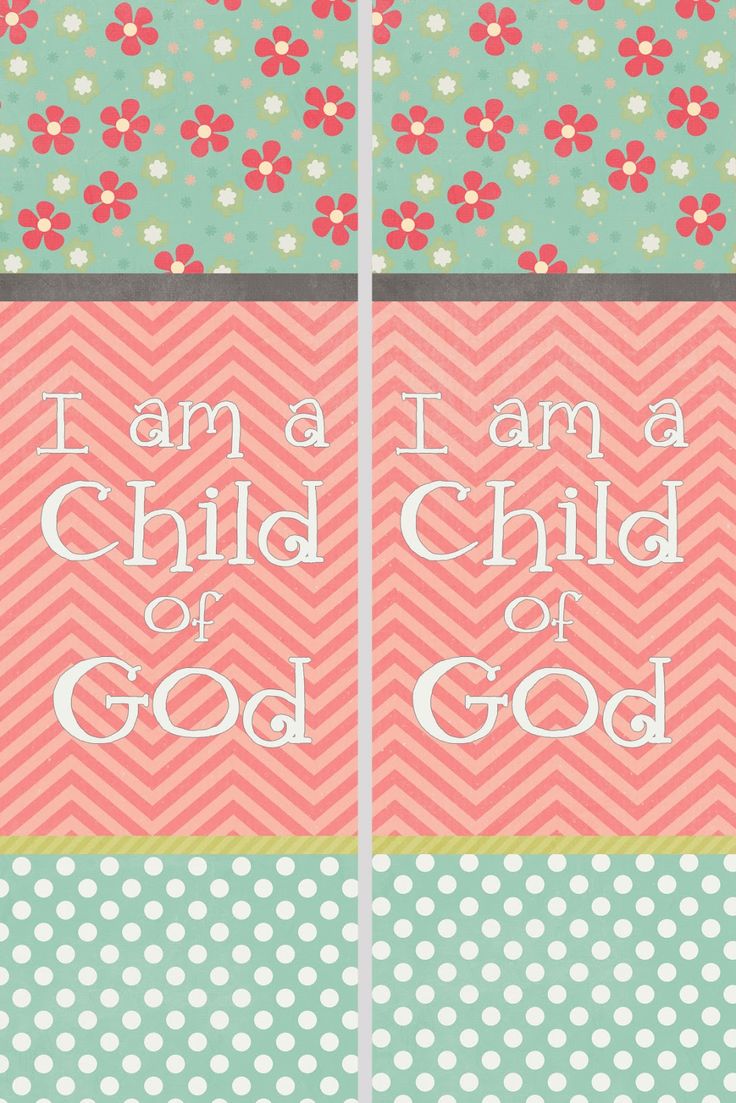 אני נוגע בעתיד- 
אני מלמד

כל מה שילד צריך הוא מבוגר אחד שיאמין בו

המורה משפיע לדורות
לעולם לא ידע עד היכן השפעתו מגעת
אני נוגע בעתיד- 
אני מלמד

כל מה שילד צריך הוא מבוגר אחד שיאמין בו

המורה משפיע לדורות
לעולם לא ידע עד היכן השפעתו מגעת
אני נוגע בעתיד- אני מלמד

כל מה שילד צריך הוא מבוגר אחד שיאמין בו

המורה משפיע לדורות
לעולם לא ידע עד היכן השפעתו מגעת
אני נוגע בעתיד- 
אני מלמד

כל מה שילד צריך הוא מבוגר אחד שיאמין בו

המורה משפיע לדורות
לעולם לא ידע עד היכן השפעתו מגעת
אני נוגע בעתיד- 
אני מלמד

כל מה שילד צריך הוא מבוגר אחד שיאמין בו

המורה משפיע לדורות
לעולם לא ידע עד היכן השפעתו מגעת
הדואג לשנה זורע חיטה
הדואג לשנים נוטע עצים
הדואג לדורות 
מחנך ילדים
הדואג לשנה זורע חיטה
הדואג לשנים נוטע עצים
הדואג לדורות 
מחנך ילדים
הדואג לשנה זורע חיטה
הדואג לשנים נוטע עצים
הדואג לדורות 
מחנך ילדים
הדואג לשנה זורע חיטה
הדואג לשנים נוטע עצים
הדואג לדורות 
מחנך ילדים
הדואג לשנה זורע חיטה
הדואג לשנים נוטע עצים
הדואג לדורות 
מחנך ילדים